Garfield, c’est moi !
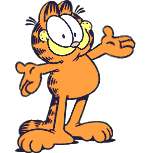 début
Une phrase te raconte ce que je pense.
Clique sur le dessin correspondant.
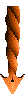 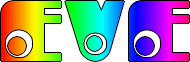 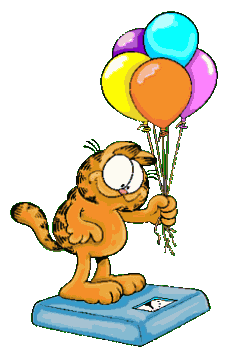 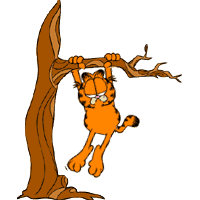 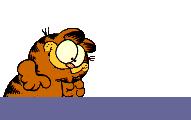 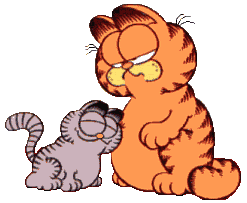 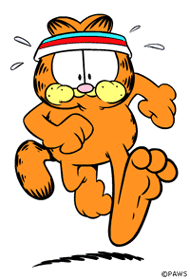 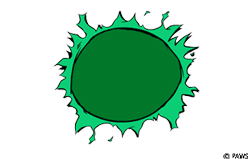 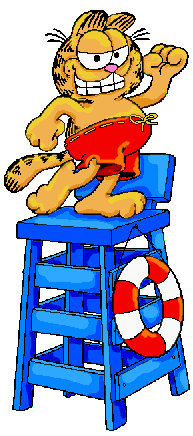 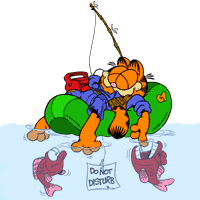 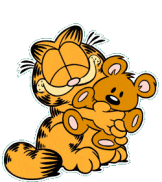 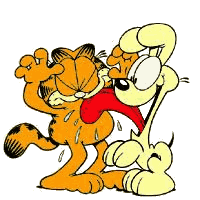 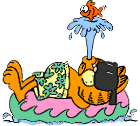 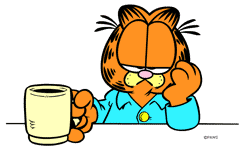 5
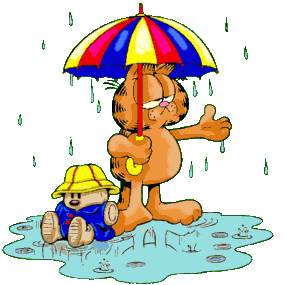 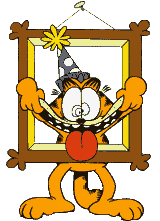 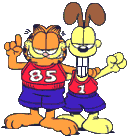 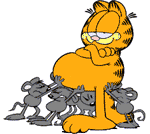 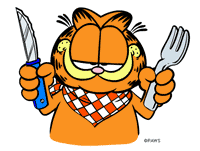 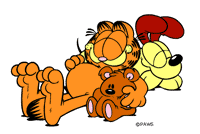 Pouf ! Pouf ! Pouf !
C’est encore loin, l’arrivée ?
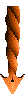 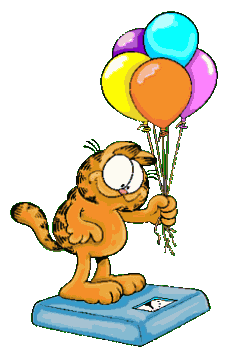 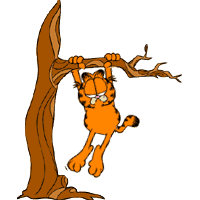 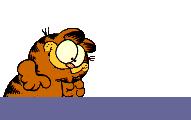 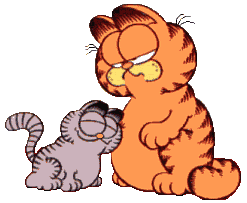 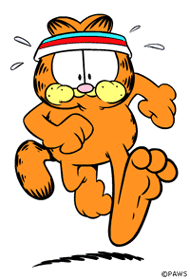 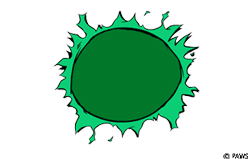 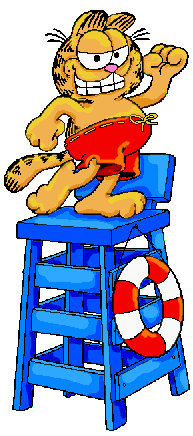 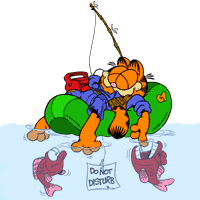 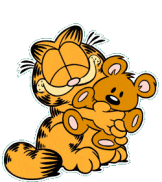 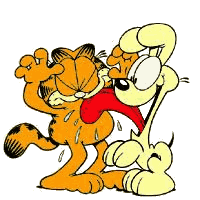 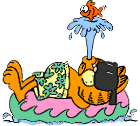 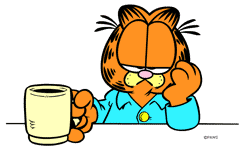 11
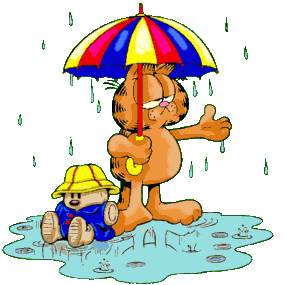 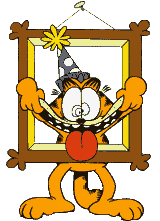 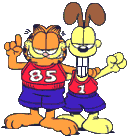 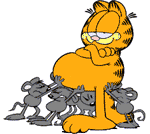 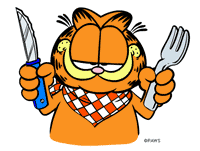 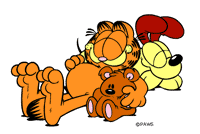 Oui, je sais que tu m’aimes ! Mais enfin !
Je suis propre, j’ai pris ma douche l’an dernier !
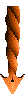 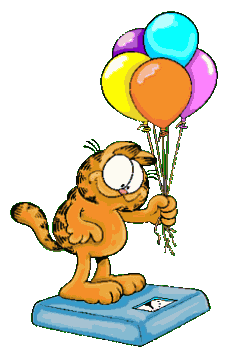 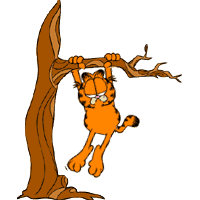 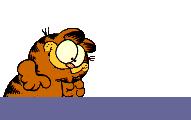 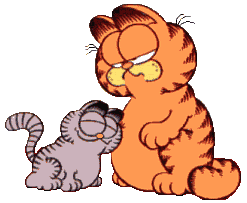 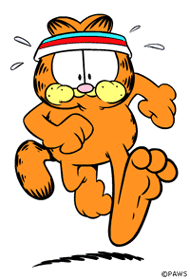 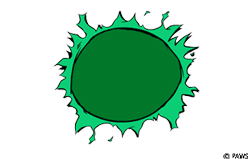 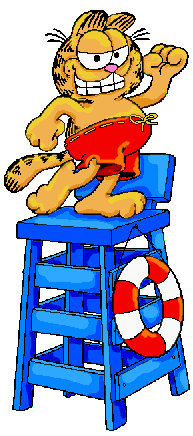 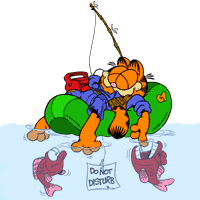 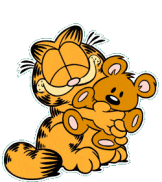 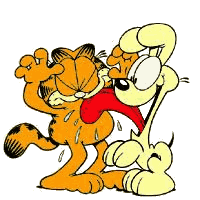 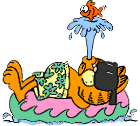 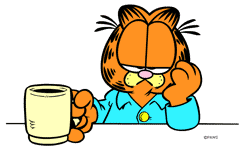 8
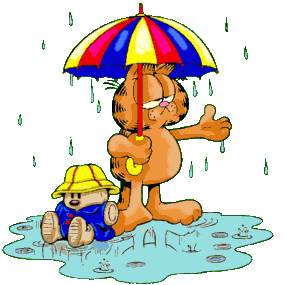 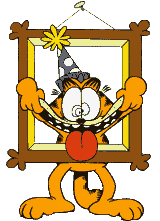 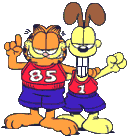 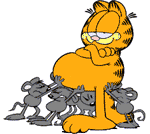 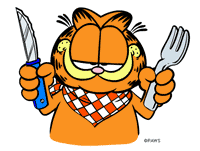 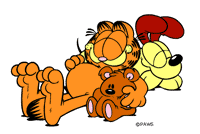 Quelques minutes de repos au soleil,
délicatement bercé par les vagues ...
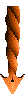 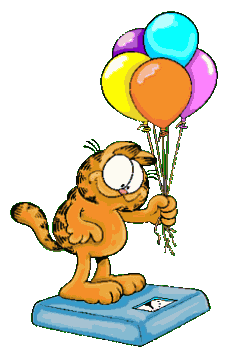 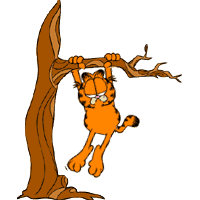 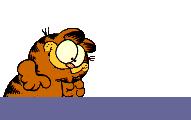 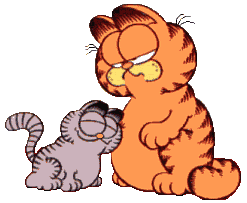 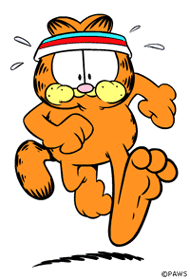 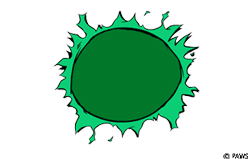 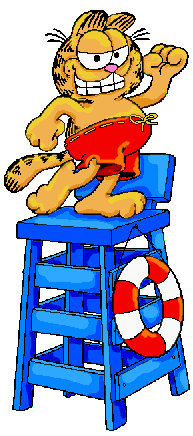 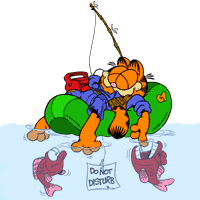 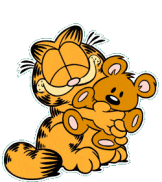 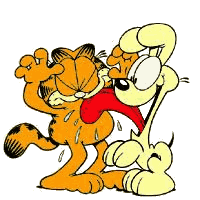 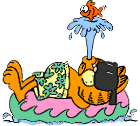 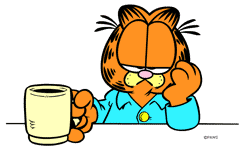 18
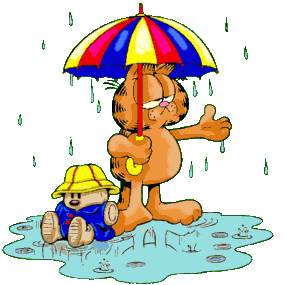 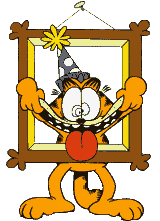 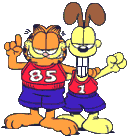 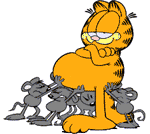 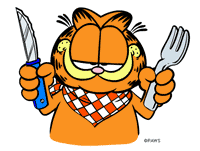 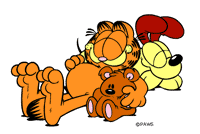 Quel temps à ne pas mettre un chien dehors !
Alors pourquoi un matou pas mité  du tout !!!
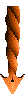 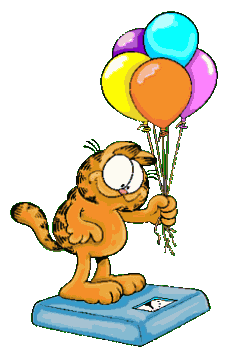 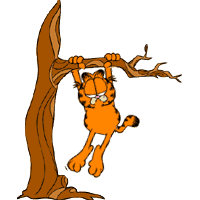 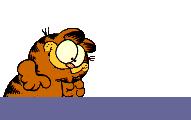 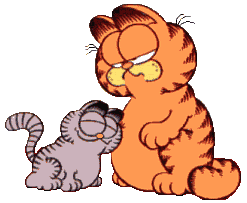 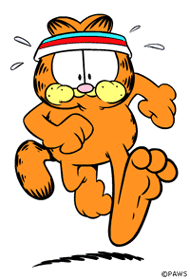 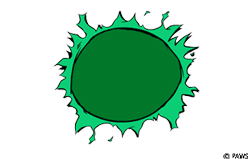 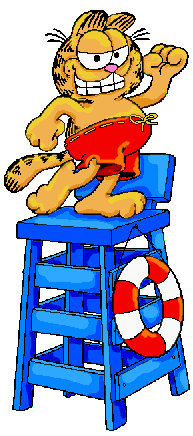 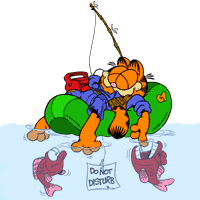 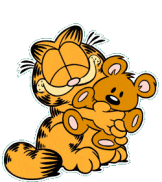 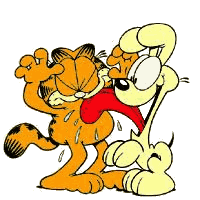 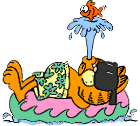 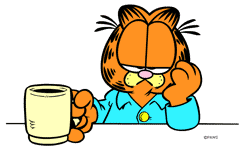 3
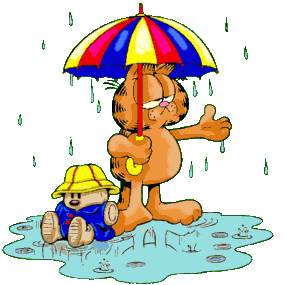 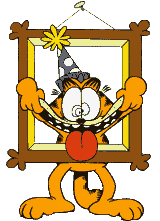 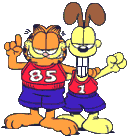 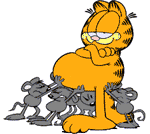 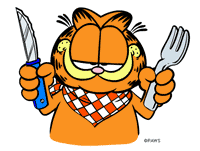 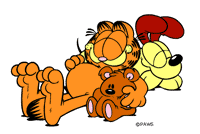 Quoi ?! Déjà fini ?
Ouf, non, en voilà encore !
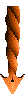 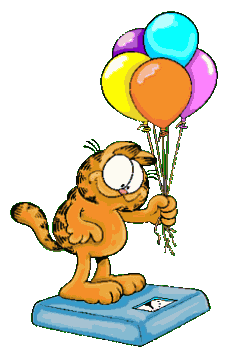 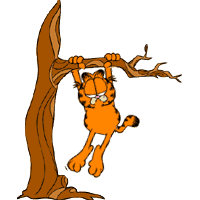 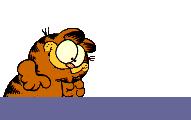 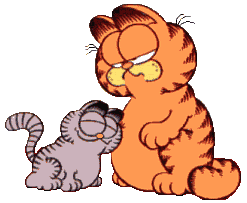 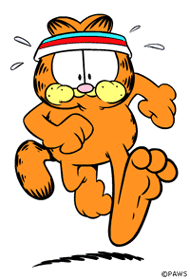 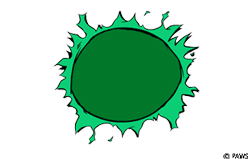 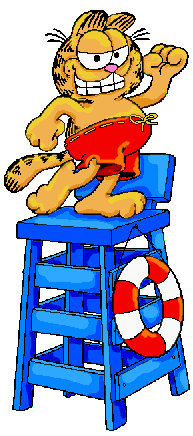 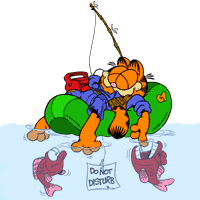 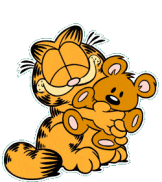 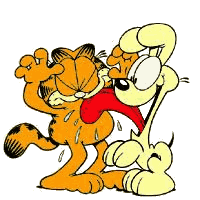 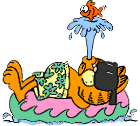 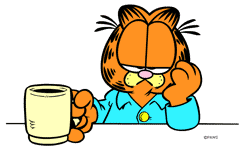 15
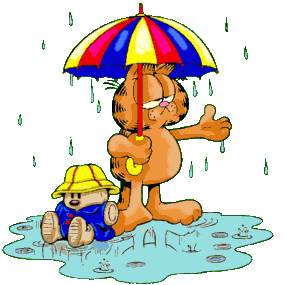 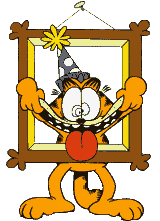 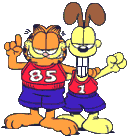 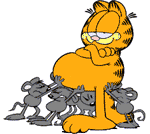 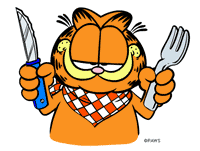 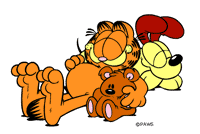 Moi ! Je suis gros ? Mais pas du tout !
Je suis simplement très costaud !
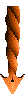 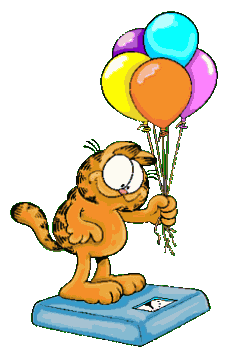 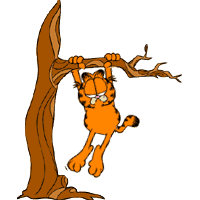 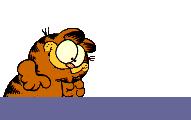 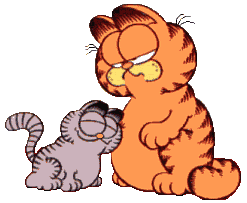 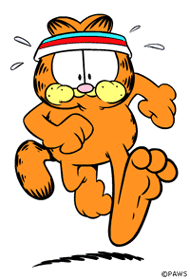 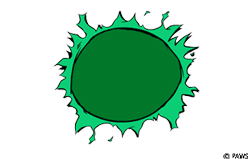 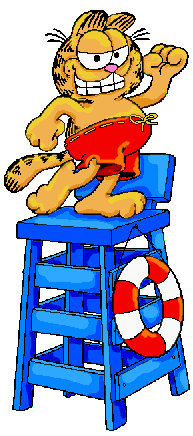 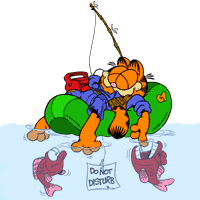 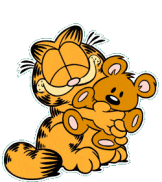 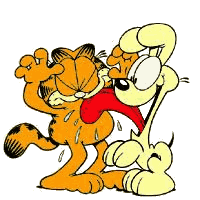 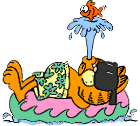 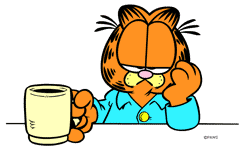 7
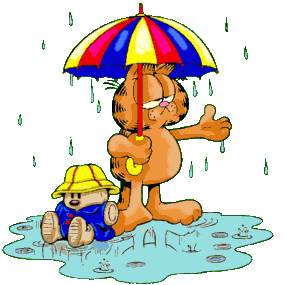 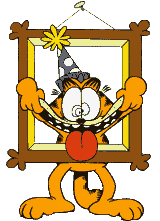 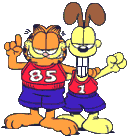 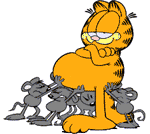 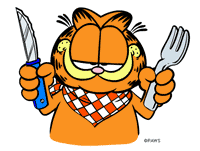 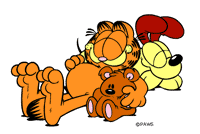 Un amour comme le nôtre durera toujours !
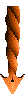 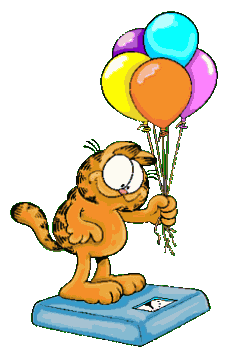 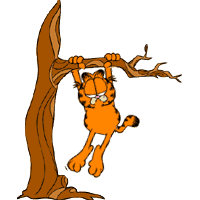 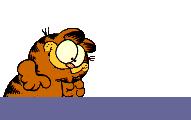 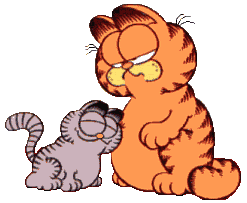 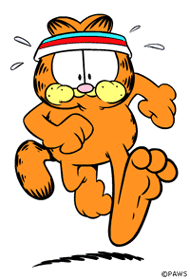 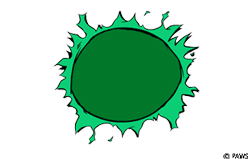 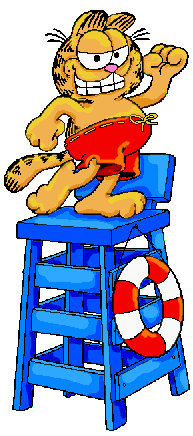 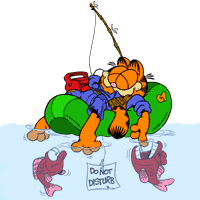 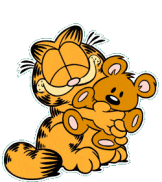 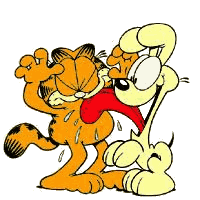 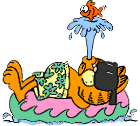 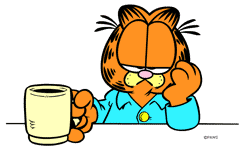 14
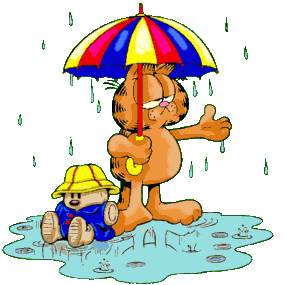 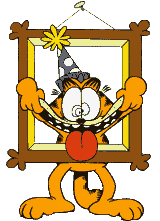 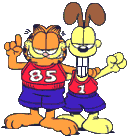 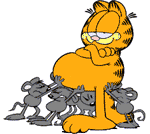 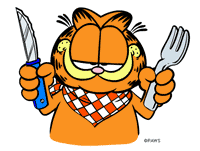 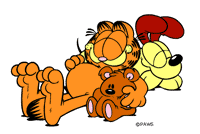 Photographiez donc l’équipage vainqueur
de la coupe du meilleur attrapeur de souris !
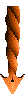 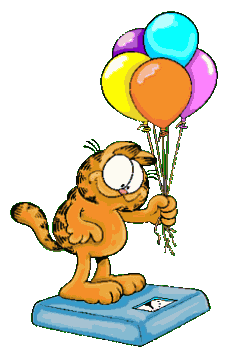 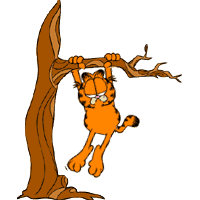 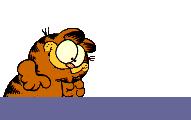 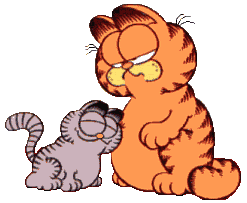 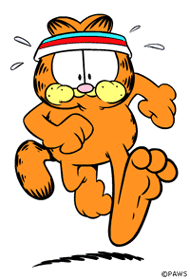 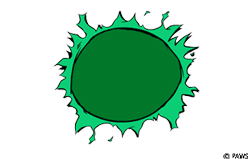 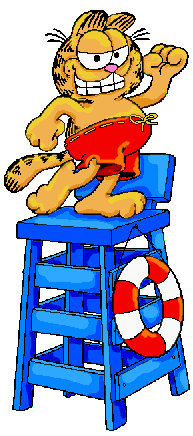 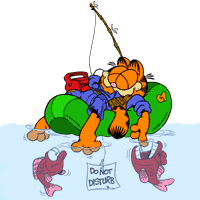 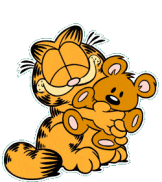 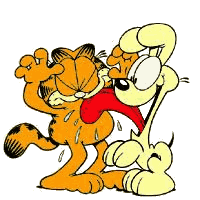 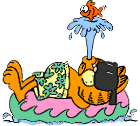 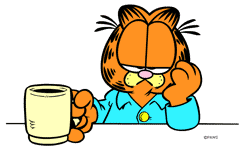 1
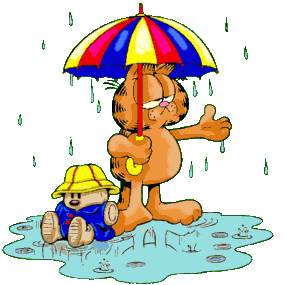 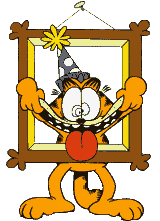 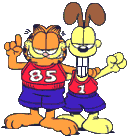 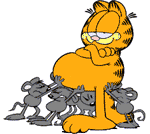 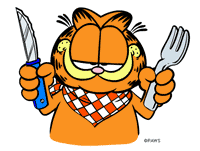 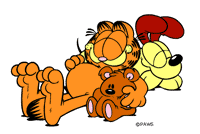 Splash !
N’ai-je pas l’air d’une star de dessin animé ?
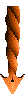 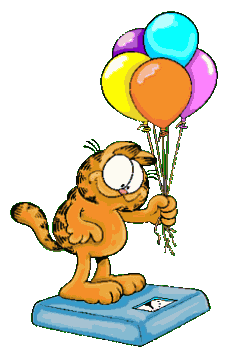 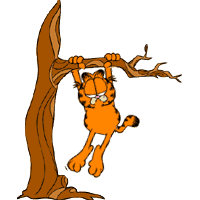 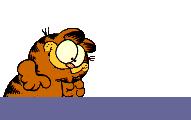 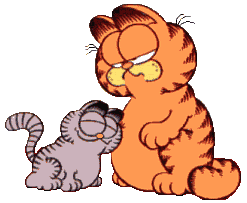 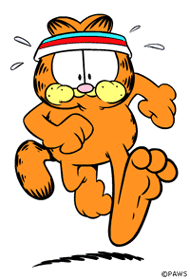 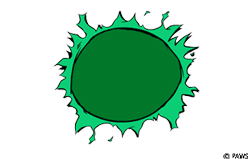 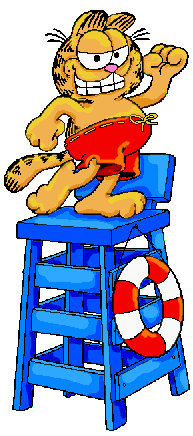 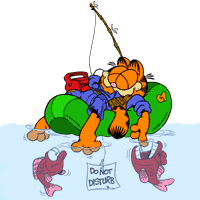 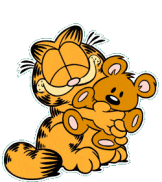 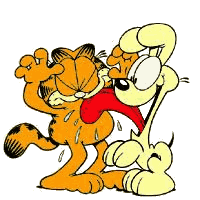 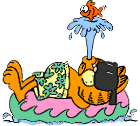 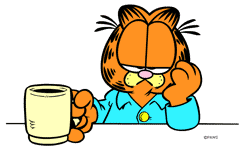 17
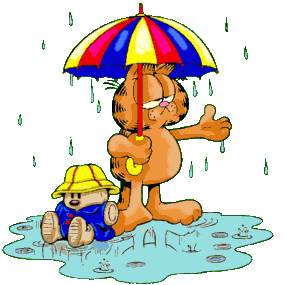 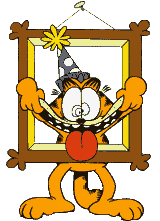 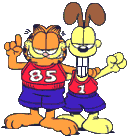 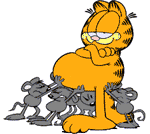 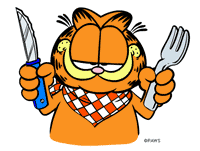 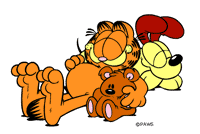 J’ai une faim de loup.
Je dévorerais un bœuf !
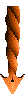 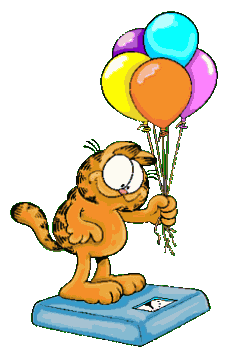 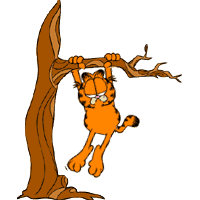 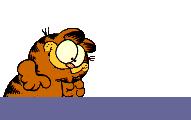 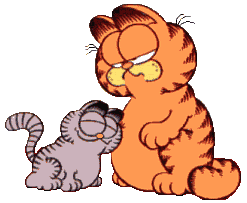 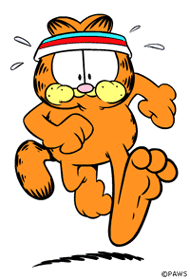 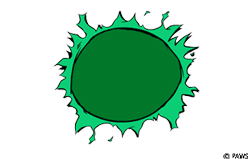 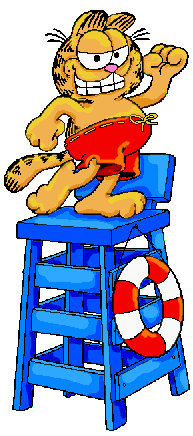 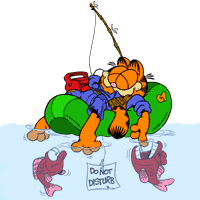 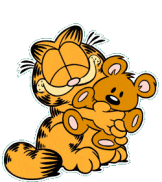 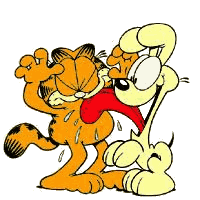 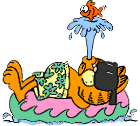 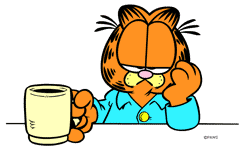 4
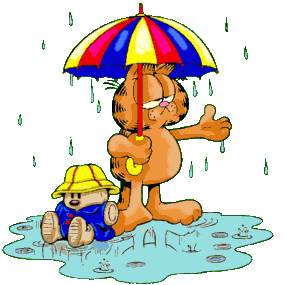 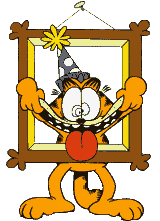 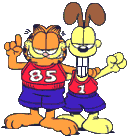 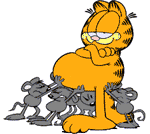 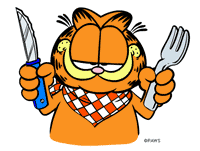 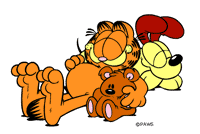 Tu as fini de ronronner comme ça ?
Je ne suis pas ta mère !
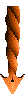 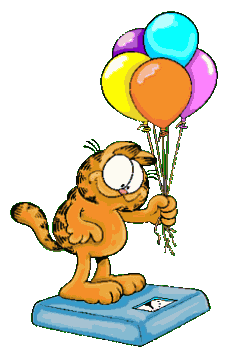 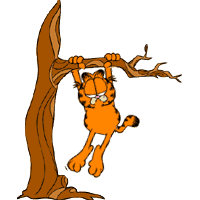 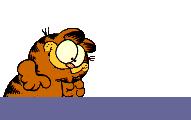 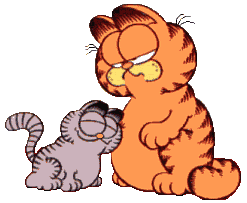 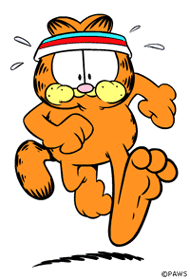 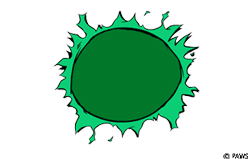 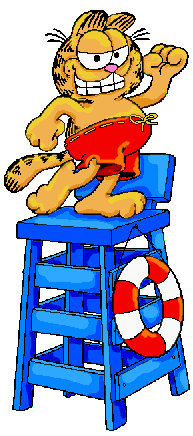 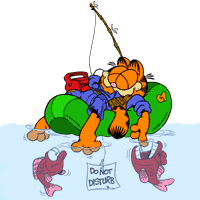 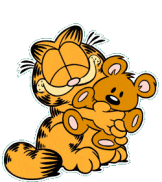 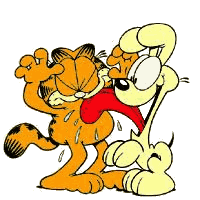 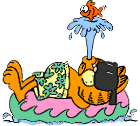 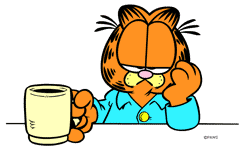 12
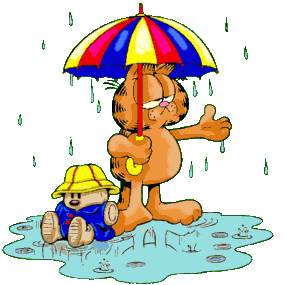 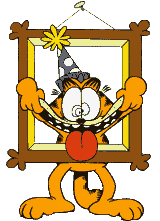 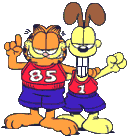 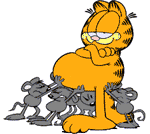 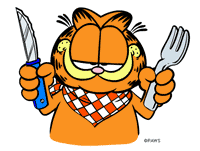 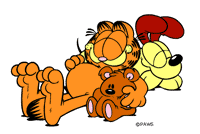 Ouais, ça ne suffit pas à me réveiller.
Je peux en avoir encore une petite goutte ?
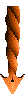 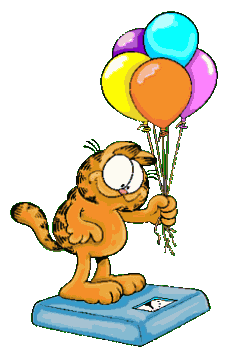 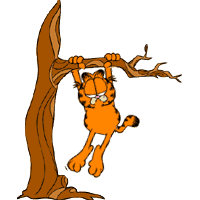 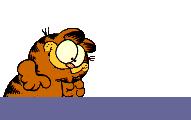 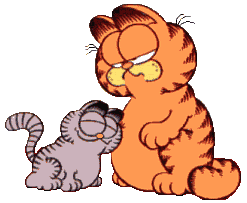 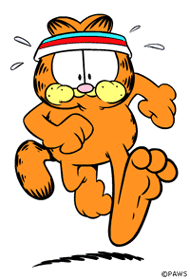 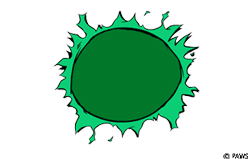 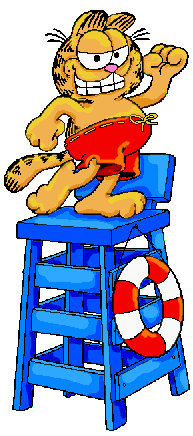 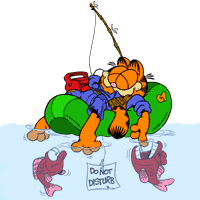 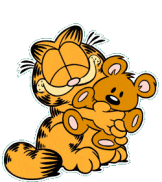 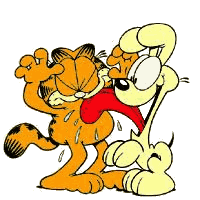 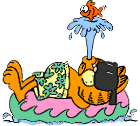 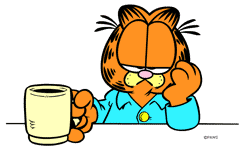 9
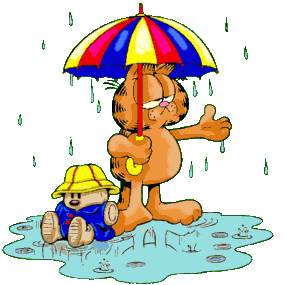 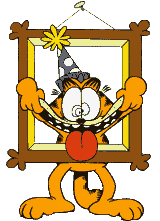 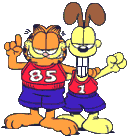 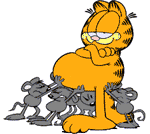 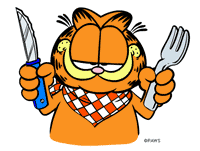 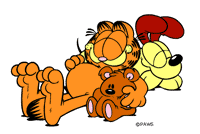 Que l’on ne me dérange pas !
La pêche, c’est sympa, mais la sieste, c’est mieux !
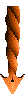 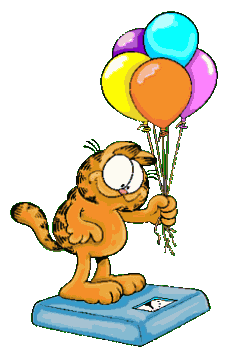 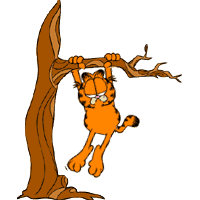 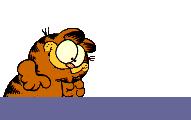 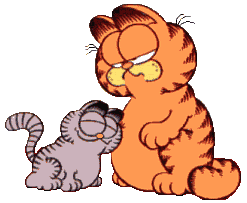 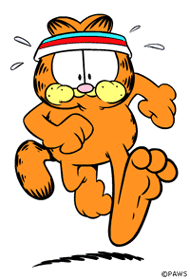 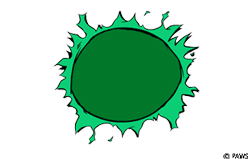 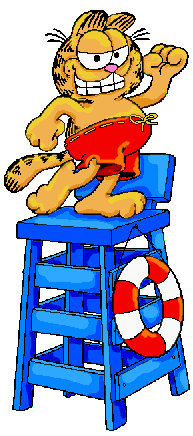 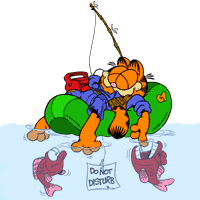 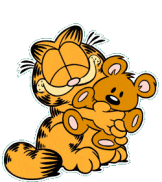 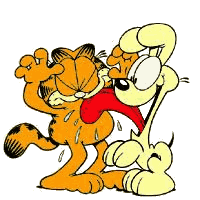 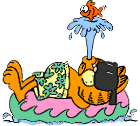 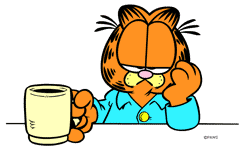 2
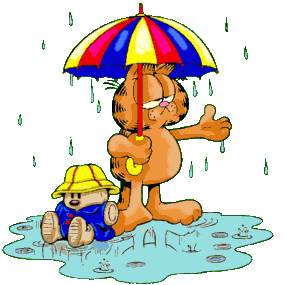 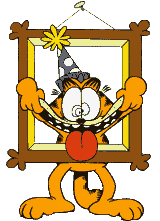 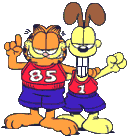 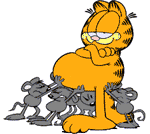 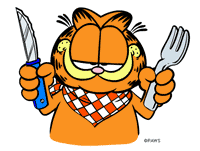 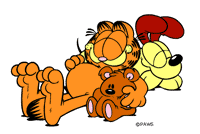 Ah, je savais bien que je m’allégeais !
Encore un peu et je m’envole !
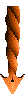 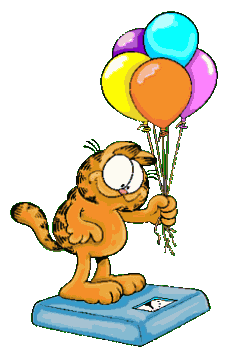 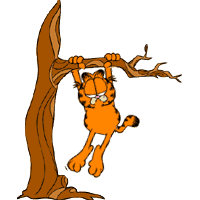 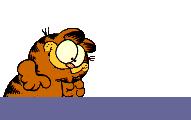 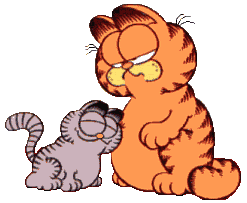 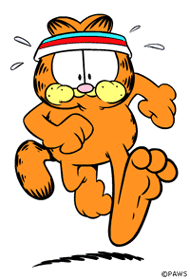 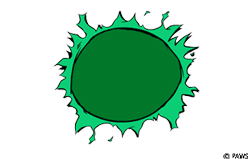 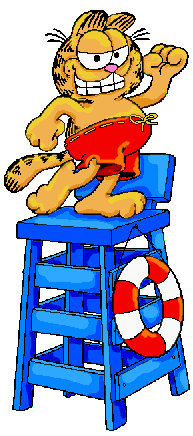 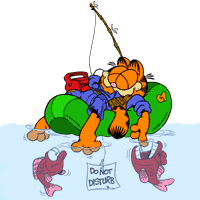 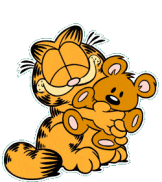 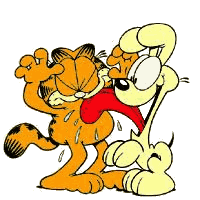 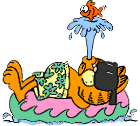 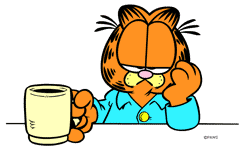 16
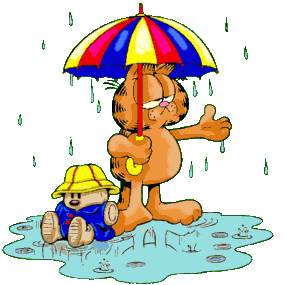 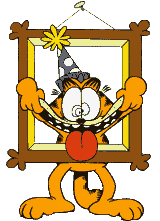 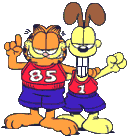 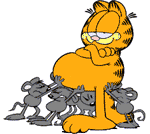 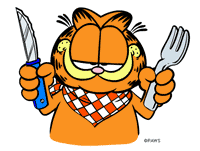 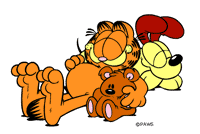 Rien de tel qu’une bonne petite sieste
entre copains.
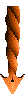 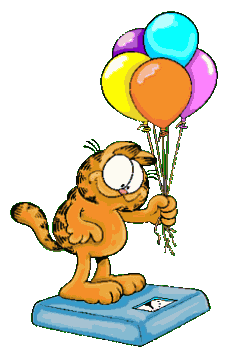 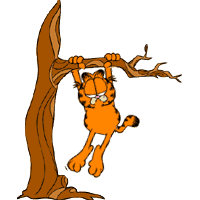 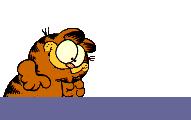 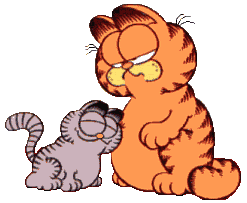 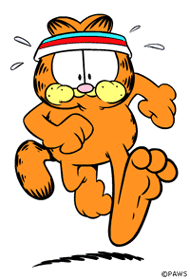 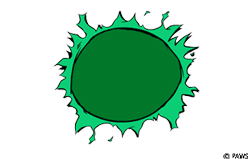 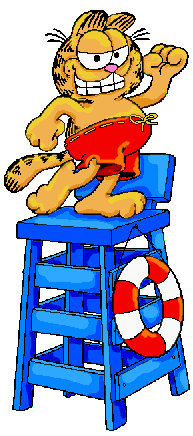 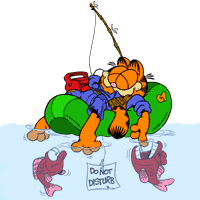 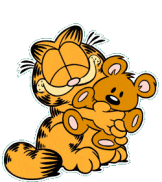 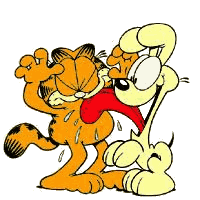 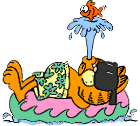 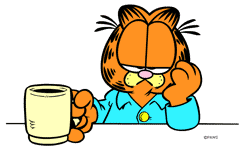 13
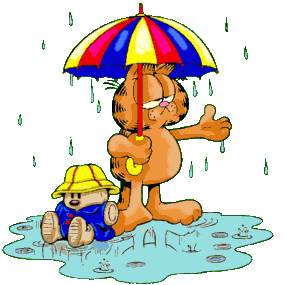 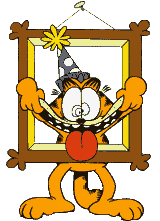 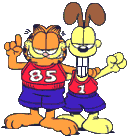 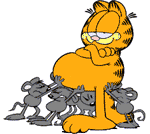 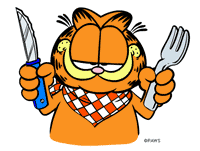 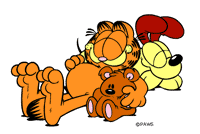 Si tu parviens à faire une grimace plus horrible que la mienne, tu gagnes ton poids en … poissons ! Miam...
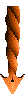 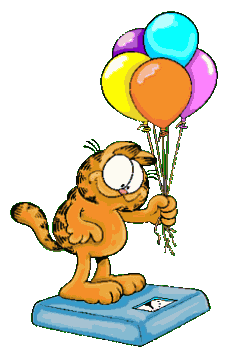 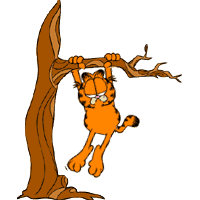 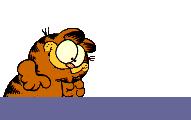 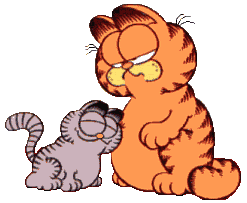 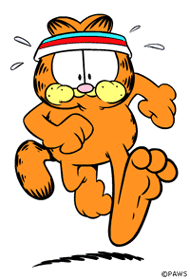 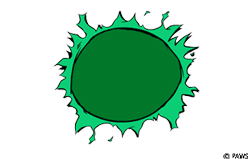 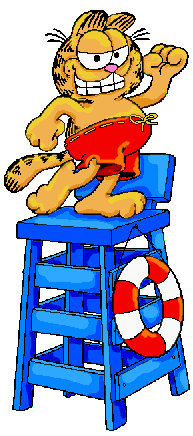 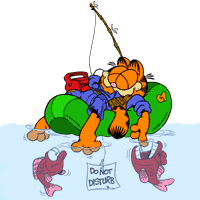 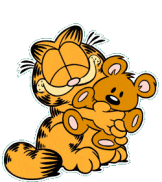 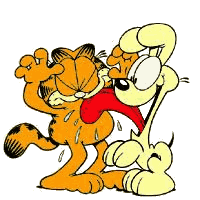 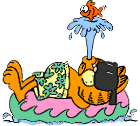 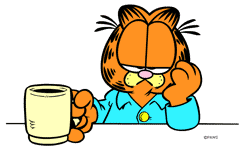 6
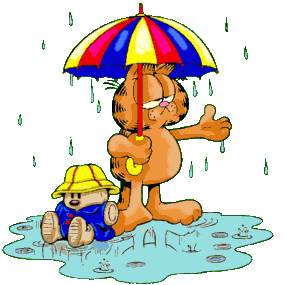 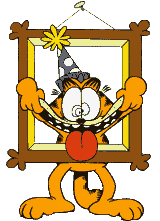 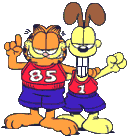 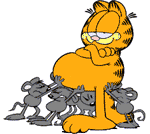 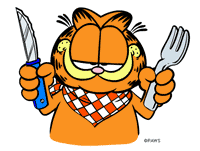 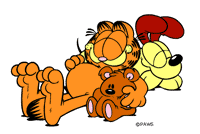 Pas sûr d’être prêt pour les jeux olympiques.
C’est trop dur la barre fixe !
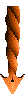 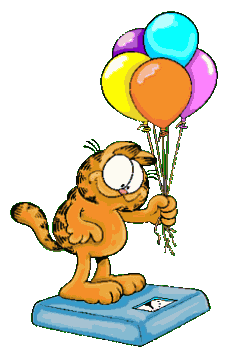 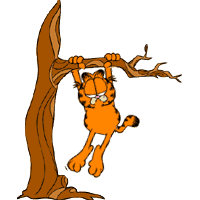 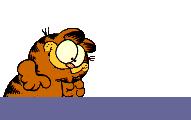 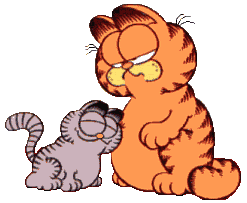 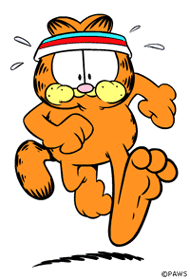 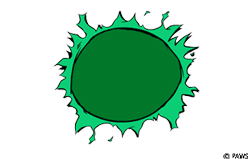 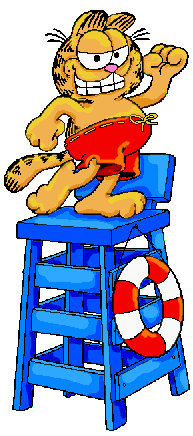 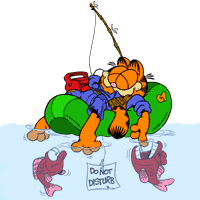 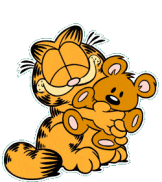 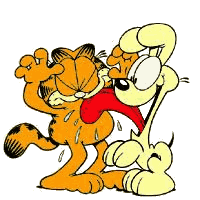 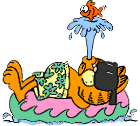 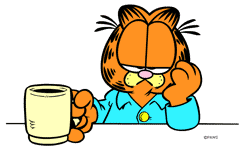 10
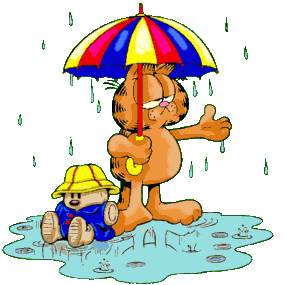 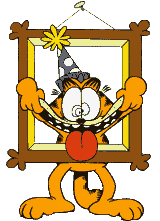 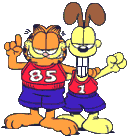 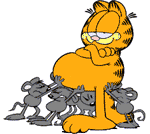 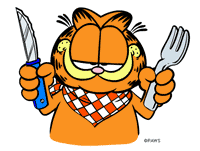 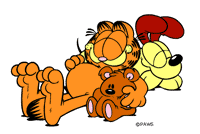 Le plus beau, le plus fort, le meilleur !
Qui est-ce bien sûr ?
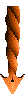 T’es trop fort !
bravo
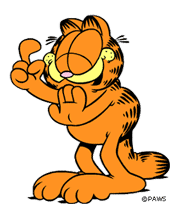 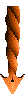